Cenni di Machine Learning:Decision Tree Learning
Fabio Massimo Zanzotto
Animal!
Plant!
Animal!
Plant!
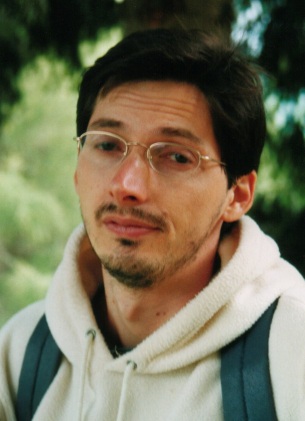 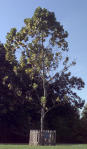 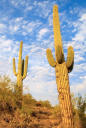 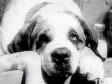 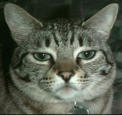 Concept Learning… what?
?
plants
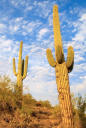 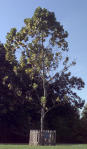 animals
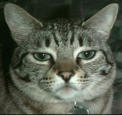 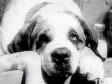 Quick background on Supervised Machine Learning
Instance
xi
Classifier
yi
xi
Instance in a feature space
Learnt Model
{(x1,y1)
(x2,y2)
…
(xn,yn)}
Learner
Training Set
Learning…
What?
Concepts/Classes/Sets 
How?
using similarities among objects/instances
Where these similarities may be found?
Observation Space: Feature Space
A Feature Space (FS) is a vector space defined as:

an instance i is a point in the feature space:

A classification function is: 

where T is the set of the target classes
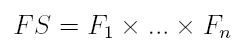 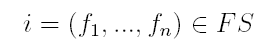 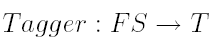 Observation Space: Feature Space
Pixel matrix?
Ditribution of the colors
Features as:
has leaves?
is planted in the ground?
...
Note: in deciding the feature space some prior knowledge is used
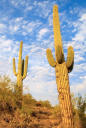 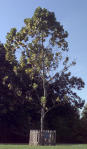 Definition of the classification problem
Learning requires positive and negative examples
Verifying learning algorithms require test examples

Given a set of instances I and a desired target function tagger Tagger, we need annotators to define training and testing examples
Annotation is an hard work
Annotation procedure:
definition of the scope: the target classes T
definition of the set of the instances I
definition of the annotation procedure
actual annotation
Annotation problems
Are the target classes well defined (and shared among people)?
How is possible to measure this?
 inter-annotator agreement

instances should be annotated 
by more than one annotators
Speeding up the annotation...
... and controlling the results
section for the 
inter-annotator
agreement
Annotator 1
Annotator 2
Annotator 3
Instances in I
After the annotation
We have:
the behaviour of a tagger
Taggeroracle: I  T
for all the examples in I
Using the annotated material
Supervised learning:
I is divided in two halves:
Itraining: used to train the Tagger
Itesting : used to test the Tagger
or
I is divided in n parts, and the training-testing is done n times (n-fold cross validation), in each iteration:
n-1 parts are used for training 
1 part is used for testing
Evaluation Metrics
Given the oracle: Taggeroracle: I  T

Accuracy of the tagger:


where
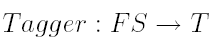 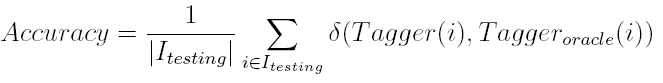 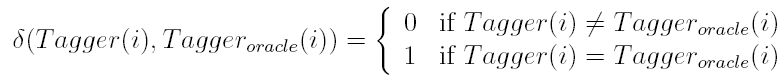 Precision/Recall/F-measure
needed for taggers that assign more than one category, i.e., 


	defining:
		System={(i,t)|iItesting and tTagger(i)}
		Oracle={(i,t)|iItesting and t=Taggeroracle(i)}
	precision and recall of the system are defined as:
	Precision = |SystemOracle| / |System|	
	Recall = |SystemOracle| / |Oracle|
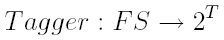 Categorizzazione: come avviene?
Attributo definitorio
Studiata e provata sulle reti di concetti (più il concetto richiesto è distante dell’attributo definitorio più il tempo di risposta è alto)
Basata su esempi (recenti)

Prototipo
Categorizzazione: in apprendimento automatico
Attributo definitorio
Decision trees and decision tree learning
Basata su esempi (recenti)
K-neighbours and lazy learning
Prototipo
Class Centroids and Rocchio Formula
Categorizzazione: in apprendimento automatico
Attributo definitorio
Decision trees and decision tree learning
Decision Tree: example
Waiting at the restaurant.

Given a set of values of the initial attributes, foresee whether or not you are going to wait.
Decision Tree: how is it?
Patrons?
none
some
full
Hungry?
No
Yes
No
Yes
Type?
No
French
burger
Italian
Thai
Yes
Fri/Sat?
Yes
No
no
yes
No
Yes
The Restaurant Domain
Will we wait, or not?
http://www.cs.washington.edu/education/courses/473/99wi/
Splitting Examples by Testing on Attributes
+ X1, X3, X4, X6, X8, X12  (Positive examples)     - X2, X5, X7, X9, X10, X11  (Negative examples)
Splitting Examples by Testing on Attributes (con’t)
+ X1, X3, X4, X6, X8, X12  (Positive examples)     - X2, X5, X7, X9, X10, X11  (Negative examples)
Patrons?
none
full
some
+
- X7, X11
+X1, X3, X6, X8
-
+X4, X12
- X2, X5, X9, X10
Splitting Examples by Testing on Attributes (con’t)
+ X1, X3, X4, X6, X8, X12  (Positive examples)     - X2, X5, X7, X9, X10, X11  (Negative examples)
Patrons?
none
full
some
+
- X7, X11
+X1, X3, X6, X8
-
+X4, X12
- X2, X5, X9, X10
No
Yes
Splitting Examples by Testing on Attributes (con’t)
+ X1, X3, X4, X6, X8, X12  (Positive examples)     - X2, X5, X7, X9, X10, X11  (Negative examples)
Patrons?
none
full
some
+
- X7, X11
+X1, X3, X6, X8
-
+X4, X12
- X2, X5, X9, X10
No
Yes
Hungry?
no
yes
+ X4, X12
- X2, X10
+
- X5, X9
What Makes a Good Attribute?
Better
Attribute
Patrons?
none
full
some
+
- X7, X11
+X1, X3, X6, X8
-
+X4, X12
- X2, X5, X9, X10
Not As Good An Attribute
Type?
French
Burger
Italian
Thai
+ X1
- X5
+X6
- X10
+ X4,X8
- X2, X11
+X3, X12
- X7, X9
http://www.cs.washington.edu/education/courses/473/99wi/
Final Decision Tree
Patrons?
none
some
full
Hungry?
No
Yes
No
Yes
Type?
No
French
burger
Italian
Thai
Yes
Fri/Sat?
Yes
No
no
yes
No
Yes
http://www.cs.washington.edu/education/courses/473/99wi/
Decision Tree Learning: ID3 algorithm
function ID3 (R: attributes, S: a training set, default_value) returns a decision tree; 
begin 
if S=, then return default_value; 
else if S consists of records all with the value v then return value v;
else f R=, then return the most frequent value v for records of S; 
else 
let A be the attribute with largest Gain(A,S) among attributes in R; 
let {aj| j=1,2, .., m} be the values of attribute A; 
let {Sj| j=1,2, .., m} be the subsets of S consisting respectively of records with value aj for A; 
return a tree with root labeled A and arcs labeled a1, a2, .., am going respectively to the trees (ID3(R-{A}, S1), ID3(R-{A}, S2), .....,ID3(R-{A}, Sm); 
end
Attribute selection function: Gain(A,S)
Information Theory
each set of messages has its intrinsic information related to the probability of a given message in the text
It is demonstrated that:
M is the set of messages 
p is a probability distribution of the messages
the information carried by the set of messages is:
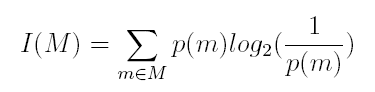 Attribute selection function: Gain(A,S)
Given:
a set of target classes T
A: an attribute with values a in A
S: a set of training instances 
Using the notion of information I(M) it is possible to define:
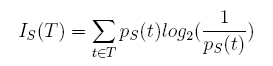 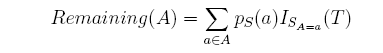 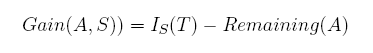 Example: Gain(A,S) with a binary classification
Abusing the notation and using the maximun likelihood probability estimation model:






where:
p is the # of positive examples in S
n is the # of negative examples in S
pa is the # of positive examples in S fixing the value of A as a
na is the # of negative examples in S fixing the value of A as a
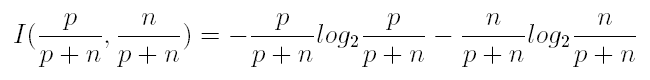 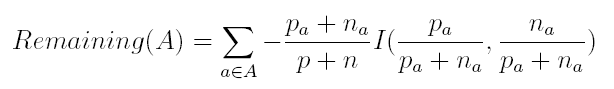 Prolog Coding
attribute(fri,[yes,no]).
attribute(hun,[yes,no]).
attribute(pat,[none,some,full]).


example(yes, [fri = no, hun = yes, pat = some, …]).
induce_tree( Tree)  :-
        findall( example( Class, Obj), example( Class, Obj), Examples),
        findall( Att, attribute( Att, _ ), Attributes),
        induce_tree( Attributes, Examples, Tree).
induce_tree( Attributes, Examples, tree( Attribute, SubTrees))  :-
 choose_attribute( Attributes, Examples, Attribute), !,
 del( Attribute, Attributes, RestAtts),                  % Delete Attribute
 attribute( Attribute, Values),
 induce_trees( Attribute, Values, RestAtts, Examples, SubTrees).

induce_tree( _, Examples, leaf( ExClasses))  :-     % No (useful) attribute, leaf with class distr.
 findall( Class, member( example( Class, _), Examples), ExClasses).
induce_tree( _, [], null)  :-  !.

induce_tree( _, [example( Class,_ ) | Examples], leaf( Class))  :-
 not ( member( example( ClassX, _), Examples),           % No other example
	   ClassX \== Class), !.                             % of different class